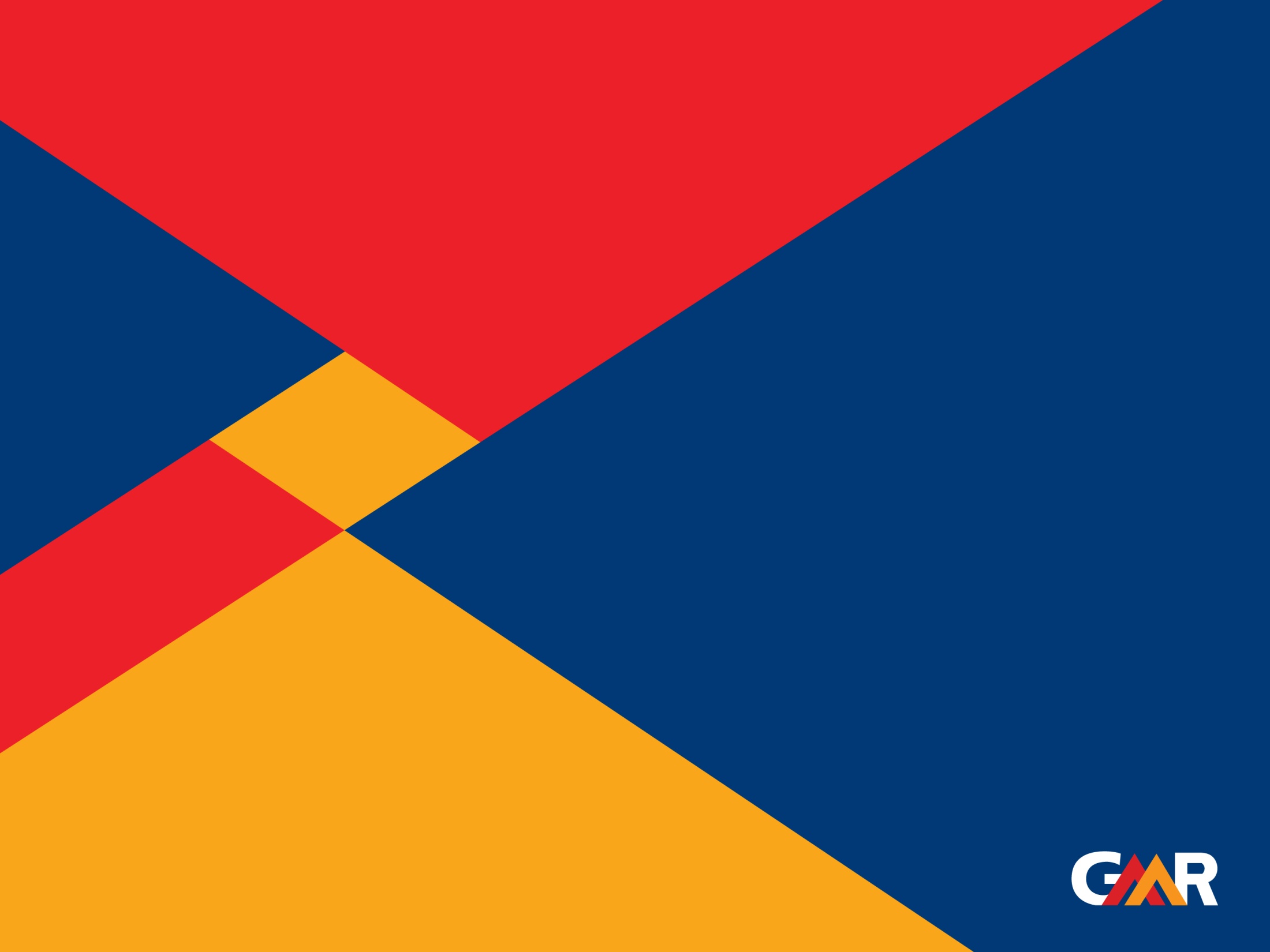 Data Science-Art of Life
Dr. B. Santhosh Kumar
Sr. Asst. Professor
Dept. of Computer Science & Engg.,
GMR Institute of Technology, 
Rajam-532127,
Andhra Pradesh
www.gmrit.org
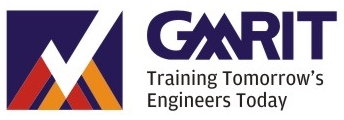 1
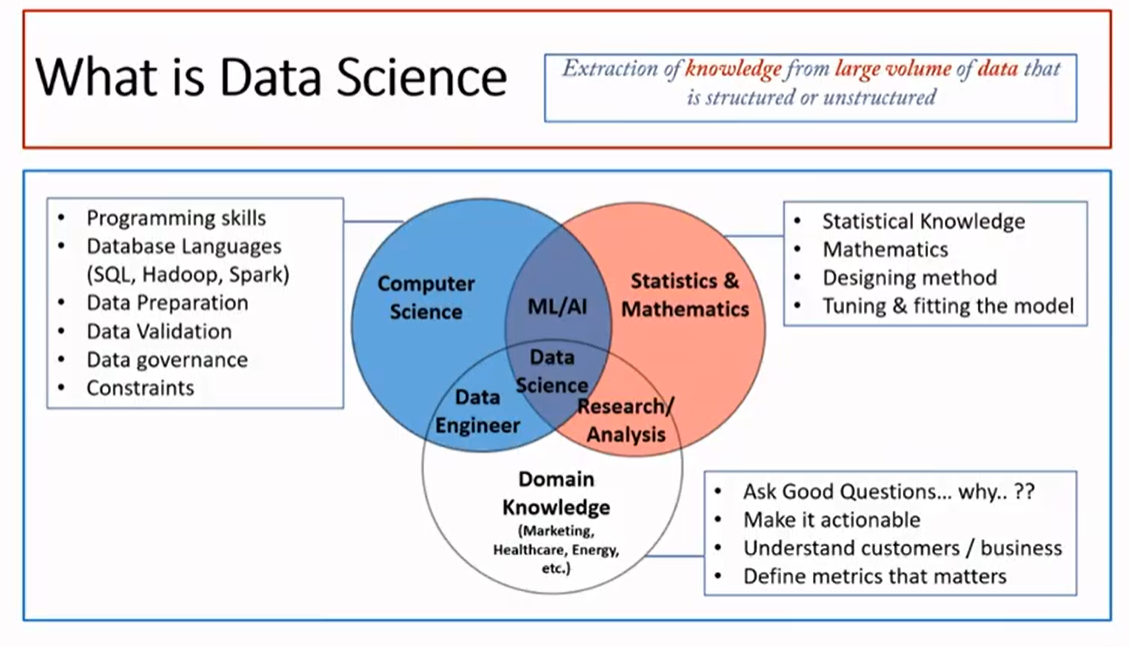 25 July 2020
2
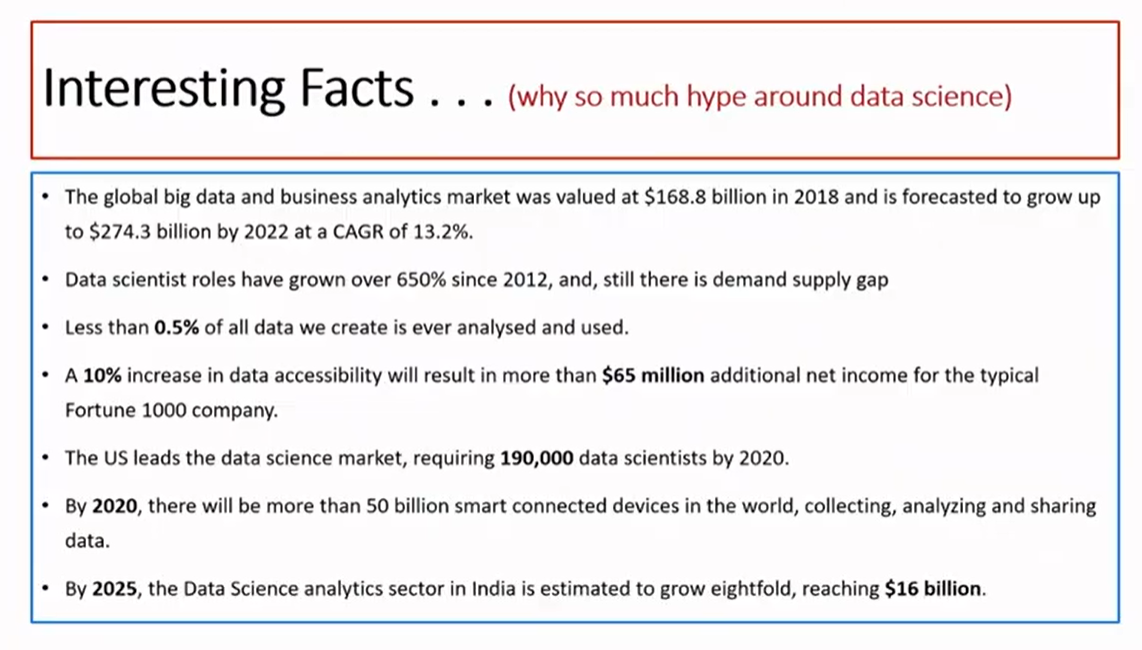 25 July 2020
3
Why we need Data Science
25 July 2020
4
Data types
Structured Data
2 Dimensional-Rows & Columns
Homogeneous/Linear: Statistical Methods
Heterogeneous/ Non-Linear: Machine Learning
Unstructured Data
‘n’ Dimensional: Images, Text, Videos, Voice,….
Deep Learning (Neural Networks)
25 July 2020
5
Data Science Paradigm
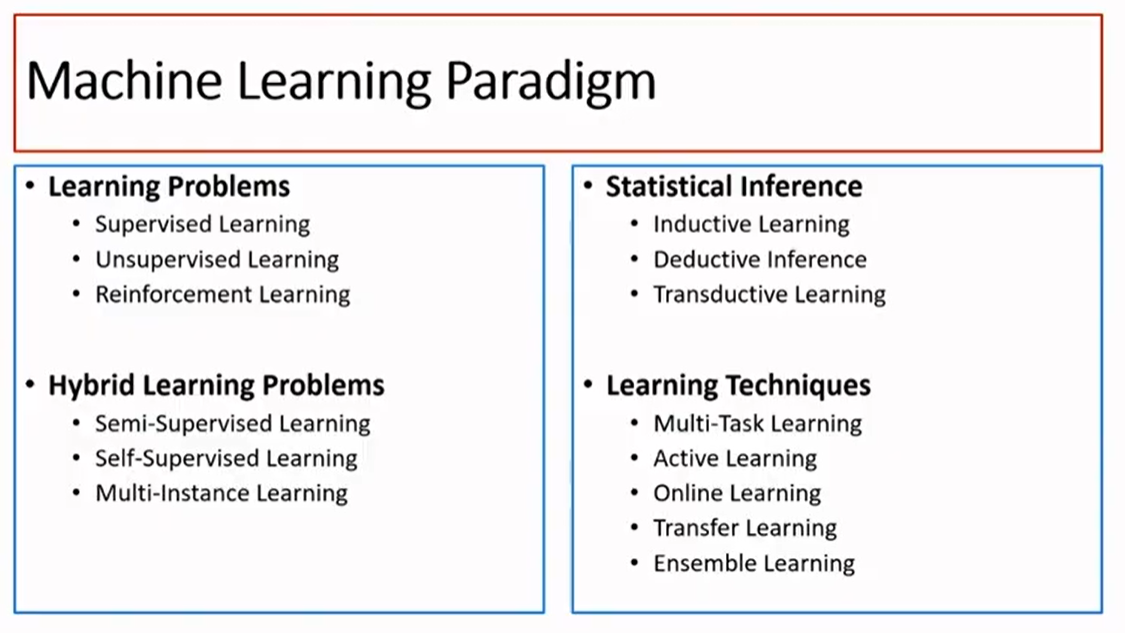 25 July 2020
6
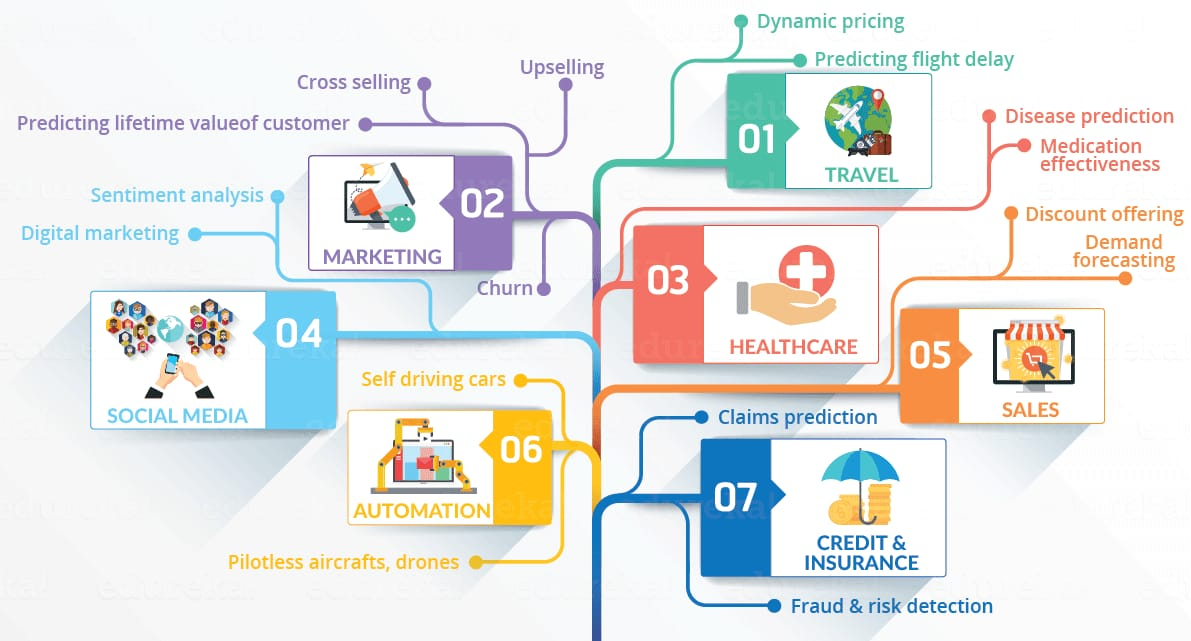 25 July 2020
7
Introduction
It is a blend of various tools, algorithms, and Machine Learning principles with the goal to discover hidden patterns from the raw data.
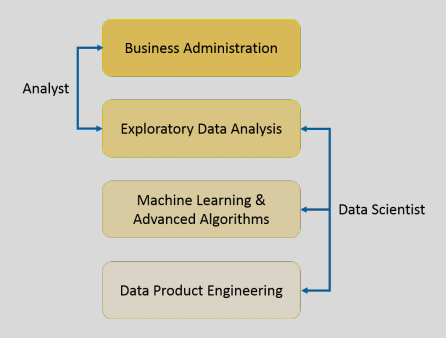 25 July 2020
8
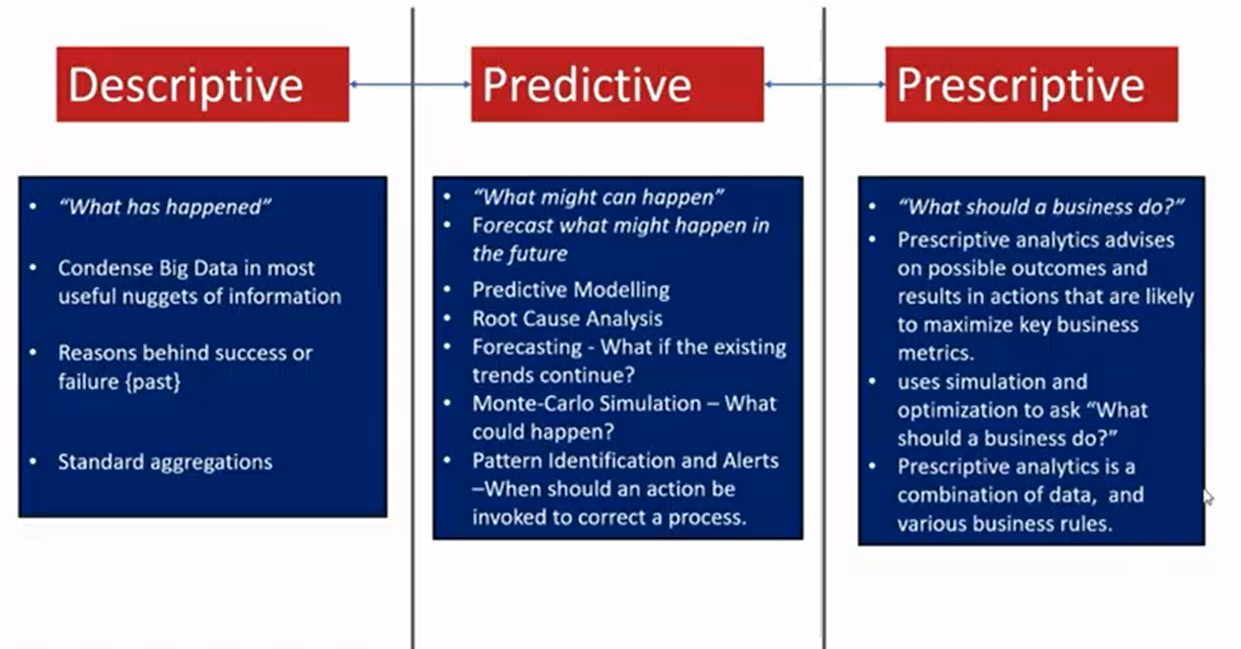 25 July 2020
9
Explanation Vs Prediction
Predictive Casual Analytics
Prescriptive Analysis
Machine learning for making predictions
Machine Learning for pattern discovery
25 July 2020
10
25 July 2020
11
Business Intelligence Vs Data Science
25 July 2020
12
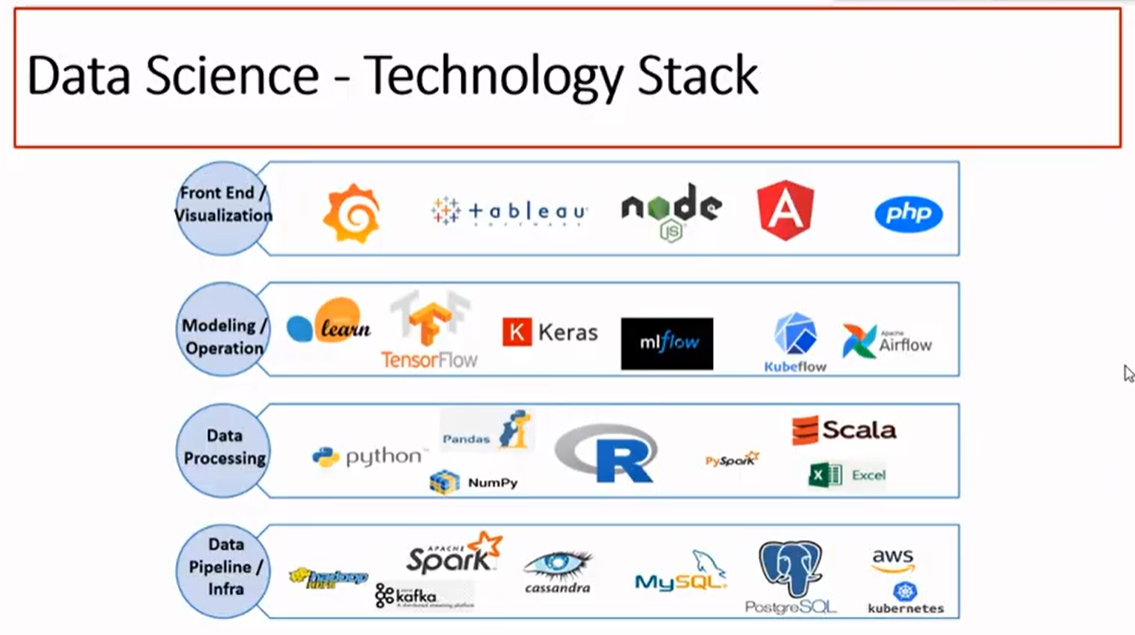 25 July 2020
13
Life cycle of Data Science
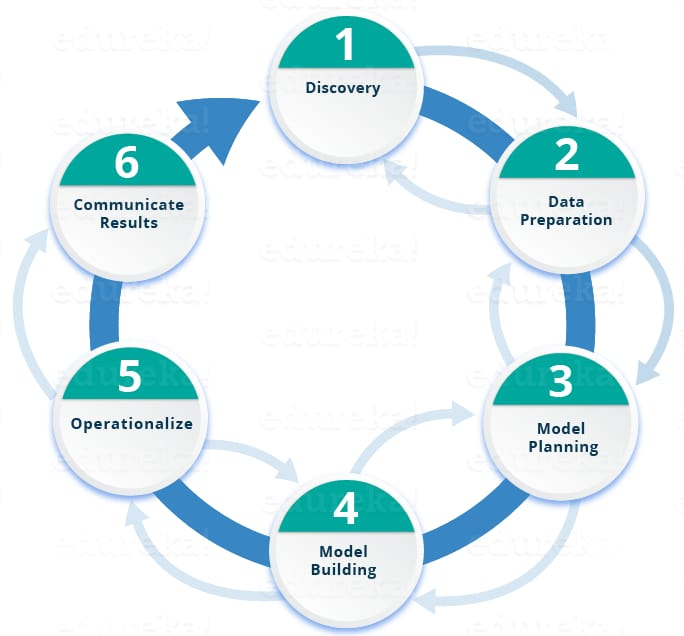 25 July 2020
14
Life cycle of Data Science
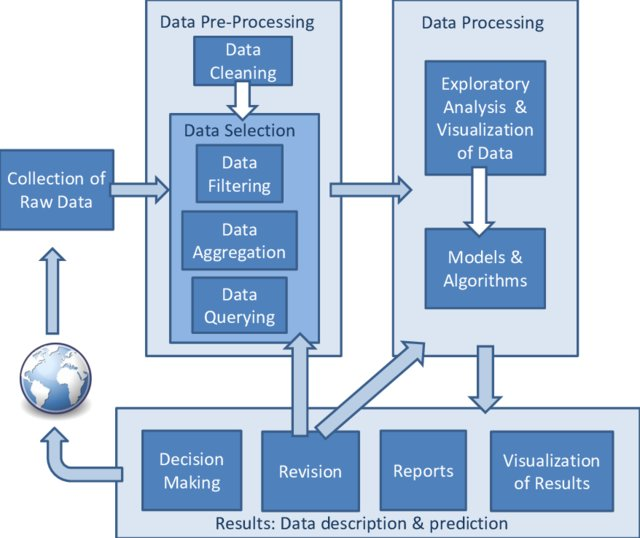 25 July 2020
15
Case Study: Diabetes Prevention
Step 1: Collect the data based on the medical history of the patient

Attributes:
npreg     –   Number of times pregnant
glucose   –   Plasma glucose concentration
bp          –   Blood pressure
skin        –   Triceps skinfold thickness
bmi        –   Body mass index
ped        –   Diabetes pedigree function
age        –   Age
income   –   Income
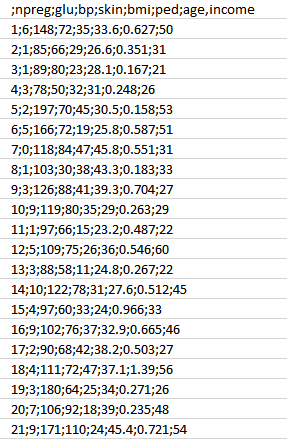 25 July 2020
16
Case Study: Diabetes Prevention
Step 2: Clean and prepare the data for data analysis
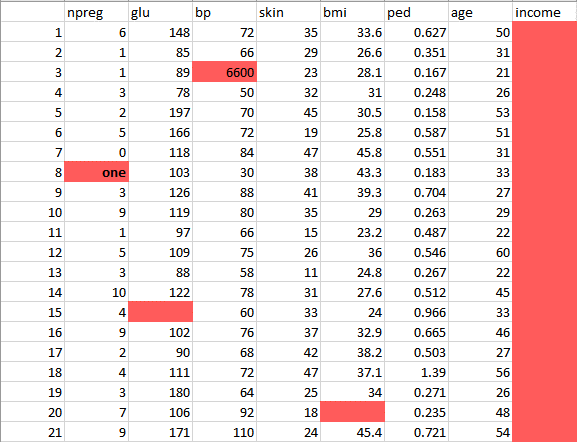 25 July 2020
17
Case Study: Diabetes Prevention
Step 2: Clean and prepare the data for data analysis
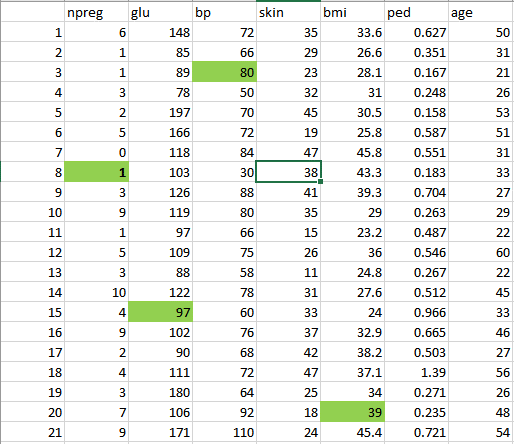 25 July 2020
18
Case Study: Diabetes Prevention
Step 3: Analysis using Model planning
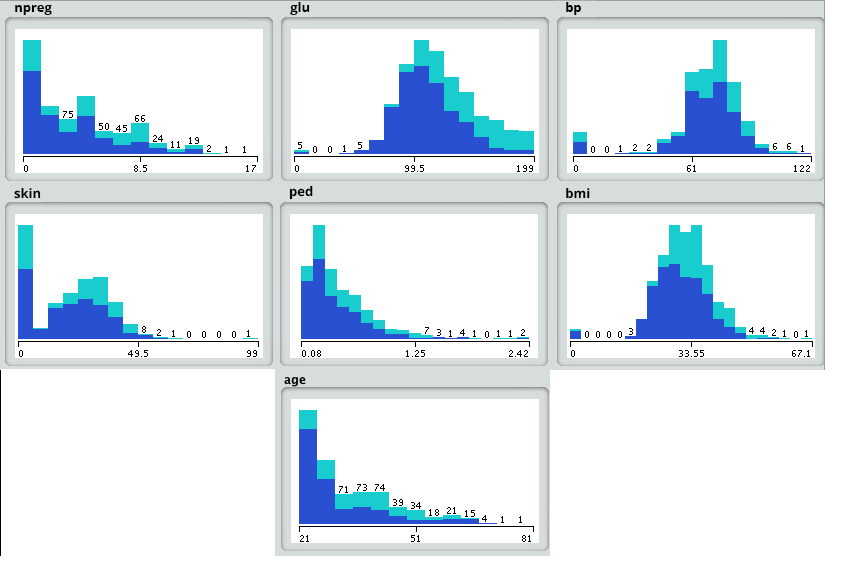 25 July 2020
19
Case Study: Diabetes Prevention
Step 4: Model building-Decision Tree
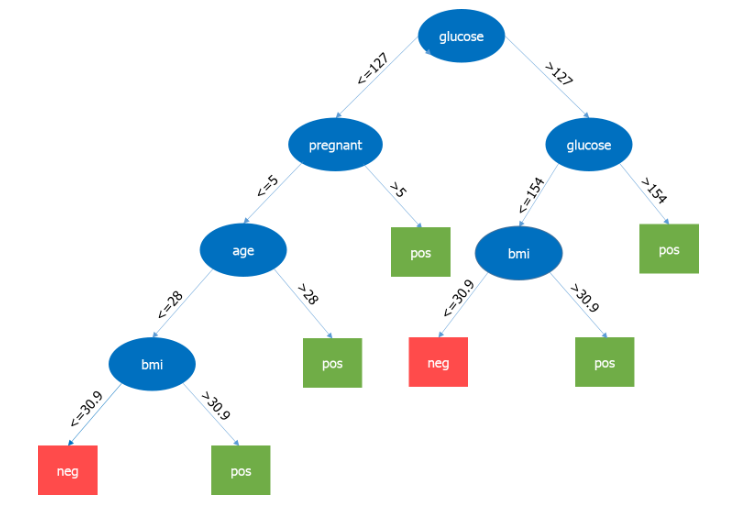 25 July 2020
20
Pros & Cons
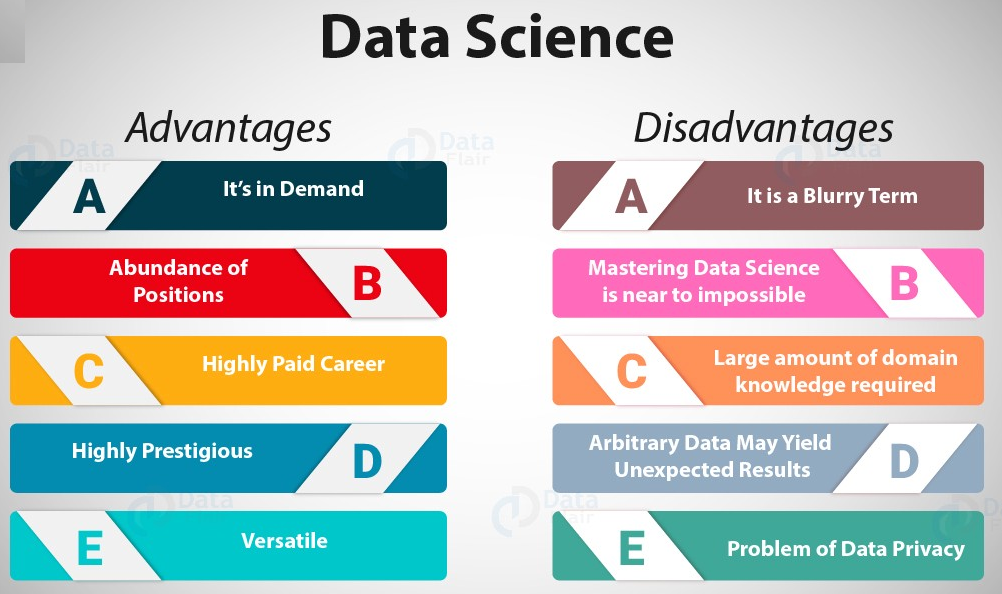 25 July 2020
21
Covid-19 Dataset
https://raw.githubusercontent.com/nytimes/covid-19-data/master/us-counties.csv
https://github.com/covid19india/covid19india-react
https://api.covid19india.org
25 July 2020
22
Google co-lab
https://colab.research.google.com/notebooks/intro.ipynb#scrollTo=GJBs_flRovLc
25 July 2020
23
Google co-lab
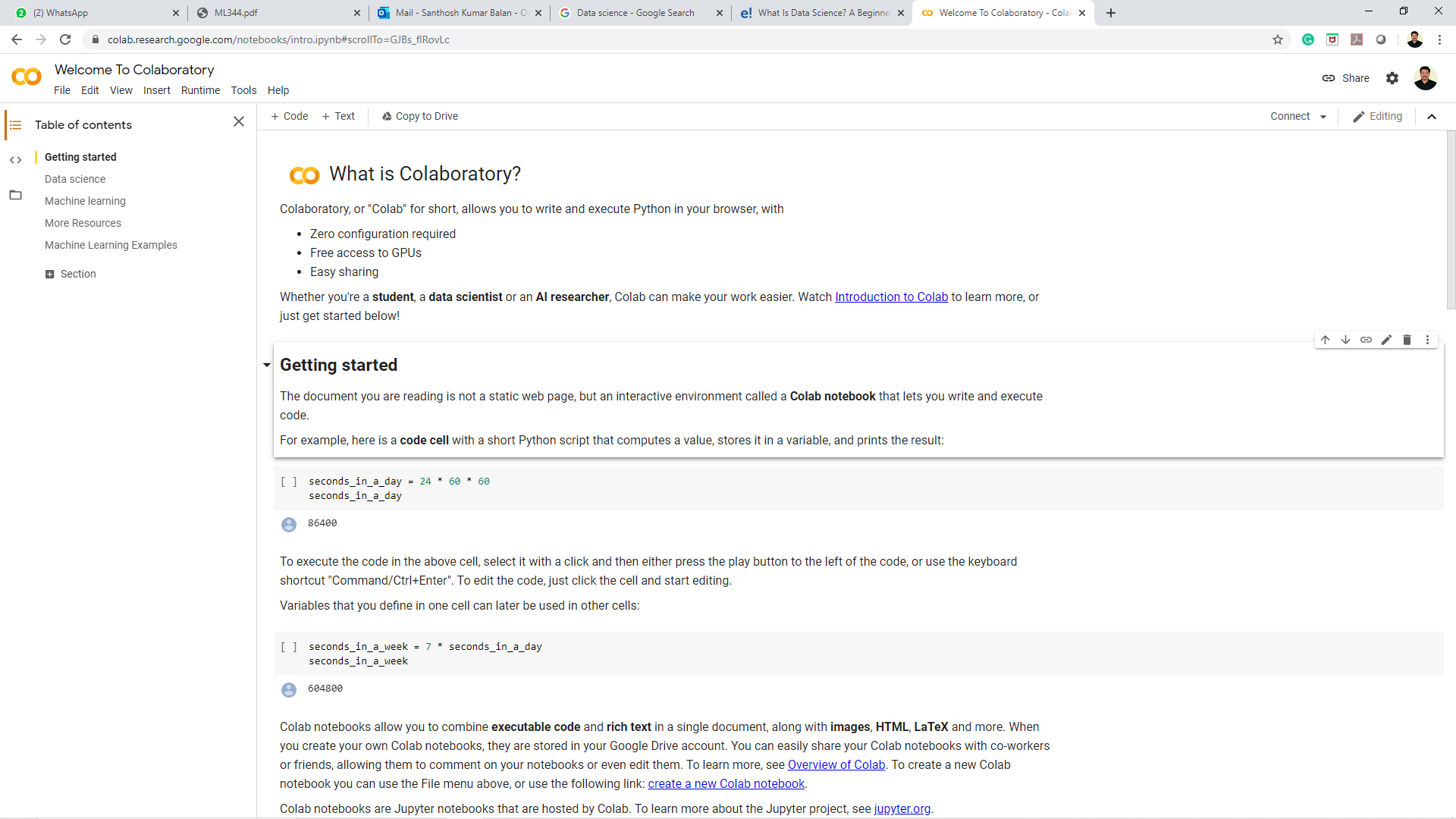 25 July 2020
24
Google co-lab
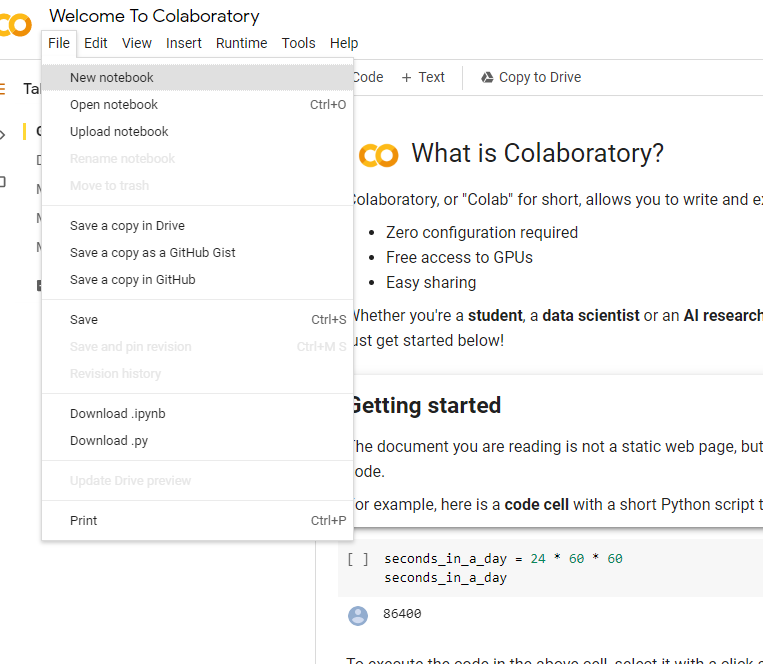 25 July 2020
25
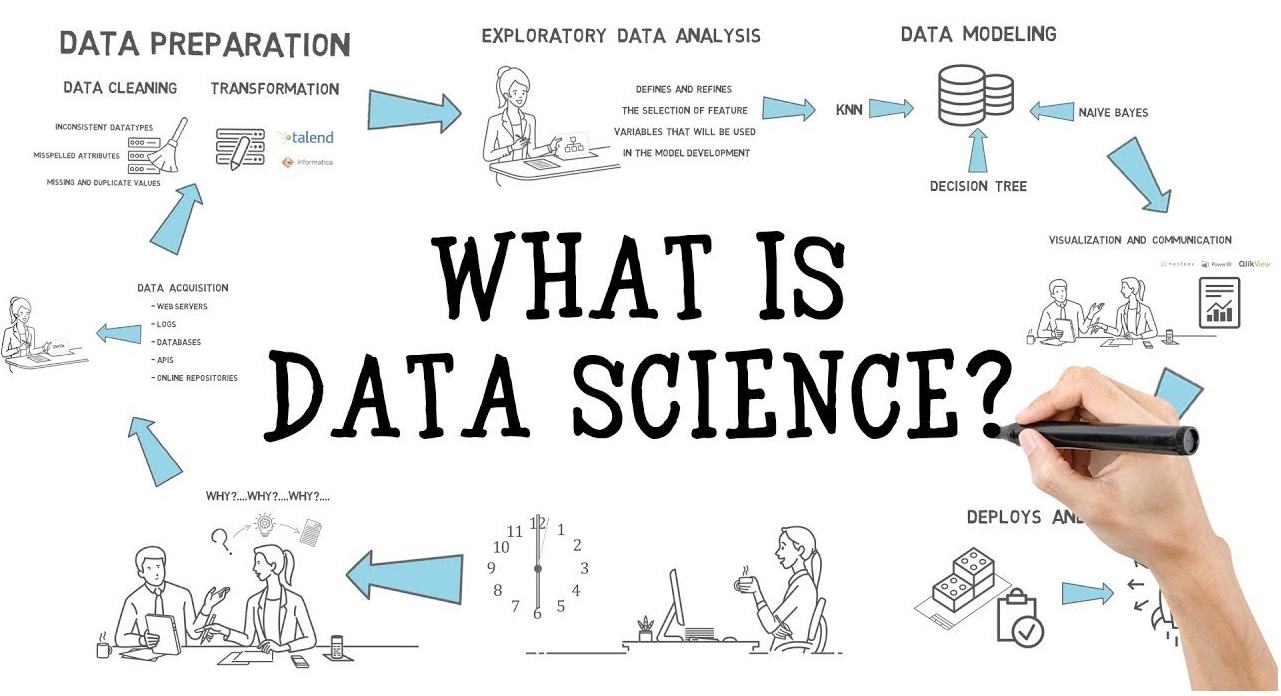 25 July 2020
26
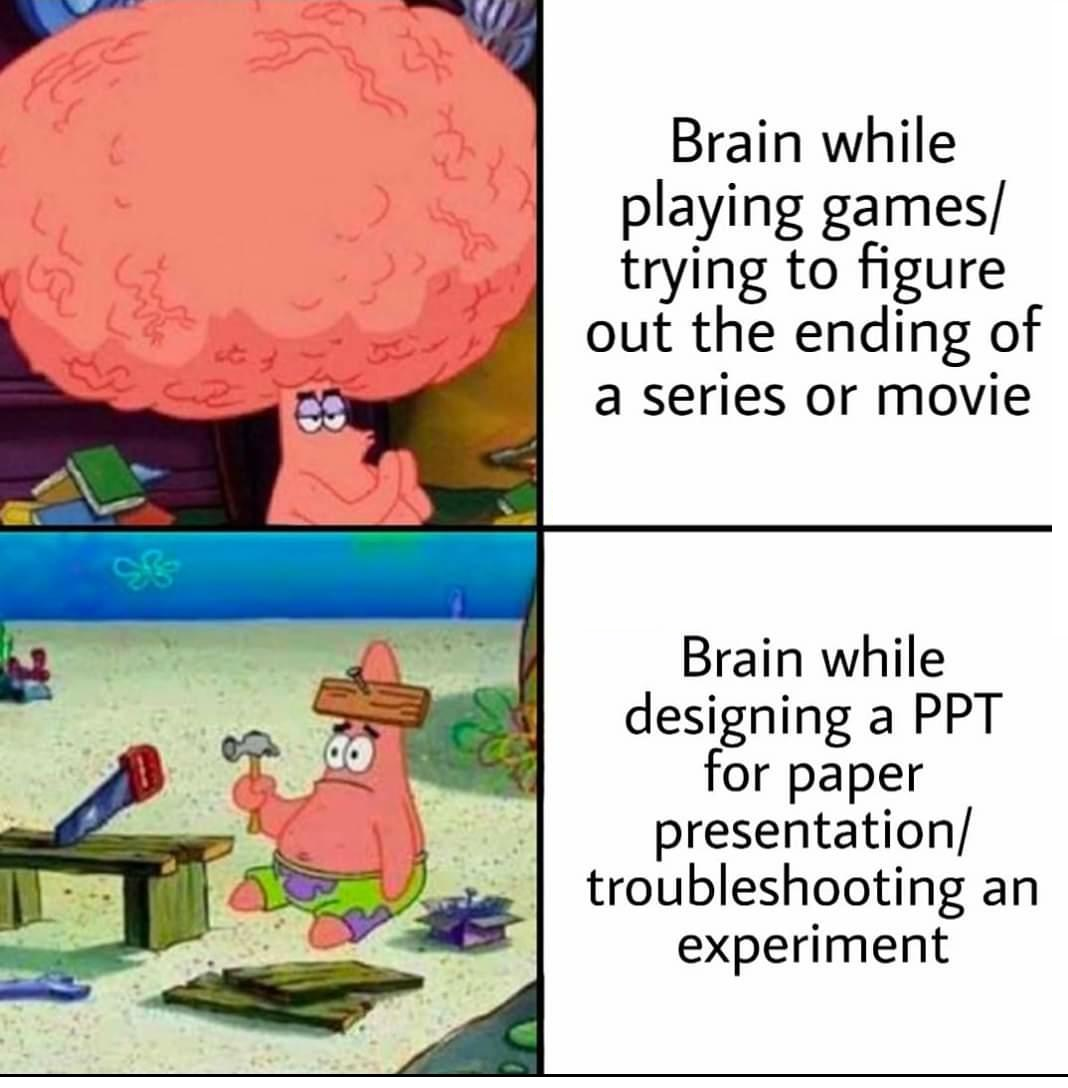 25 July 2020
27
My Details
Mail-id		: Santhosh.b@gmrit.edu.in
             	  b.santhoshkumar@gmail.com
Contact No	: 9843622130
Website	: http://sanan.weebly.com

Research Blog:
https://gmrit.academia.edu/SANTHOSHKUMAR
http://scholar.google.co.in/citations?user=4NH2_aoAAAAJ&hl=en&authuser=1
https://www.linkedin.com/in/bsanthoshkumar80
http://orcid.org/0000-0003-1929-7337
https://in.vokipages.com/people/b-santhosh-kumar-5148307
http://www.researcherid.com/rid/N-3734-2016
https://www.researchgate.net/profile/Santhosh_Balan
https://www.mendeley.com/profiles/drsanthosh-kumar/
25 July 2020
28
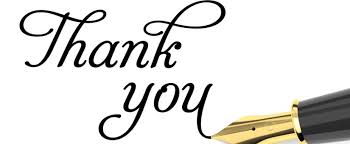 25 July 2020
29